CHÚA NHẬT XX1 THƯỜNG NIÊN - NĂM A
Ca Đoàn Thánh Gia

NL: VỀ ĐÂY HỠI NGƯỜI – LAN THANH

ĐC: THÁNH VỊNH 137 – KIM LONG

DL: THEO HƯƠNG TRẦM – ĐỖ VI HẠ

HL: TÌNH YÊU CỦA CHÚA – NGỌC LINH

KL: DÂNG VỀ MẸ - KIM LONG
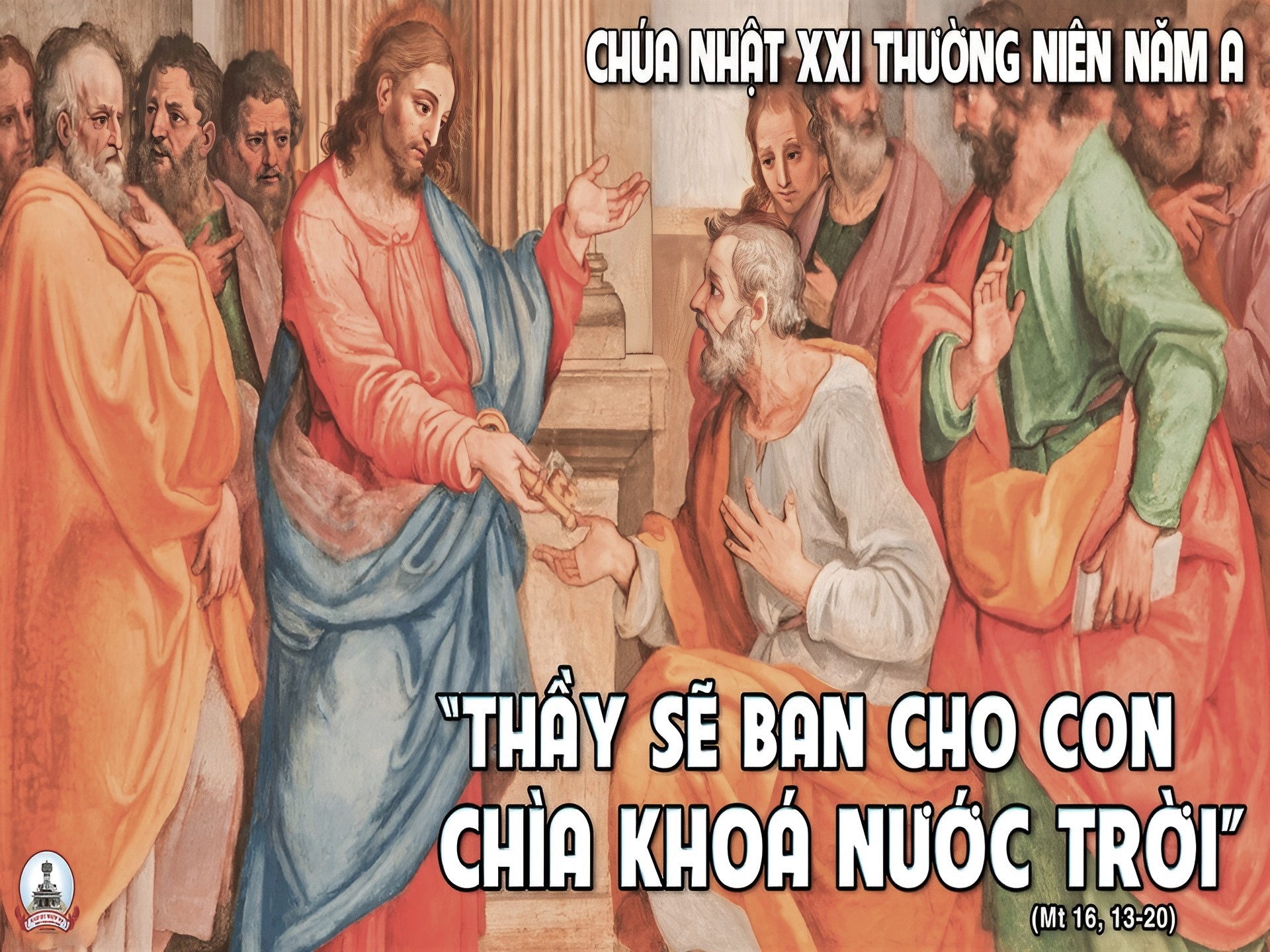 TẬP HÁT CỘNG ĐOÀN
Đk: Lạy Chúa, ngàn đời Chúa trọn tình thương, xin đừng bỏ dở dang trong việc tay Chúa làm.
Con là Phê-rô, nghĩa là Đá, và trên Đá này Thầy sẽ xây Hội Thánh của Thầy và cửa địa ngục sẽ không thắng được.
Alleluia - Alleluia:
Alleluia …
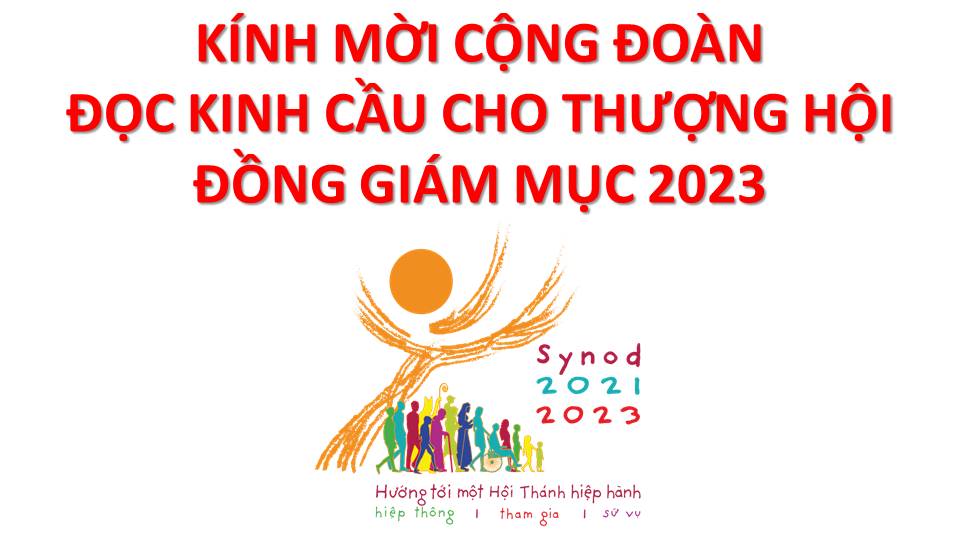 Lạy Chúa Thánh Thần là Ánh sáng Chân lý vẹn toàn,Chúa ban những ân huệ thích hợp cho từng thời đại, và dùng nhiều cách thế kỳ diệu để hướng dẫn Hội Thánh,
này chúng con đang chung lời cầu nguyện cho các Giám mục, và những người tham dự Thượng Hội đồng Giám mục thế giới.
Xin Chúa làm nên cuộc Hiện Xuống mới trong đời sống Hội Thánh, xin tuôn tràn trên các Mục tử ơn khôn ngoan và thông hiểu, gìn giữ các ngài luôn hiệp thông với nhau trong Chúa,
để các ngài cùng nhau tìm hiểu những điều đẹp ý Chúa, và hướng dẫn đoàn Dân Chúa thực thi những điều Chúa truyền dạy.
Các giáo phận Việt Nam chúng con, luôn muốn cùng chung nhịp bước với Hội Thánh hoàn vũ, xin cho chúng con biết đồng cảm với nỗi thao thức của các Mục tử trên toàn thế giới, ngày càng ý thức hơn về tình hiệp thông,
thái độ tham gia và lòng nhiệt thành trong sứ vụ của Hội Thánh, Nhờ lời chuyển cầu của Đức Trinh Nữ Maria, Nữ Vương các Tông đồ và là Mẹ của Hội Thánh,
Chúng con dâng lời khẩn cầu lên Chúa, là đấng hoạt động mọi nơi mọi thời, trong sự hiệp thông với Chúa Cha và Chúa Con, luôn mãi mãi đến muôn đời. Amen.
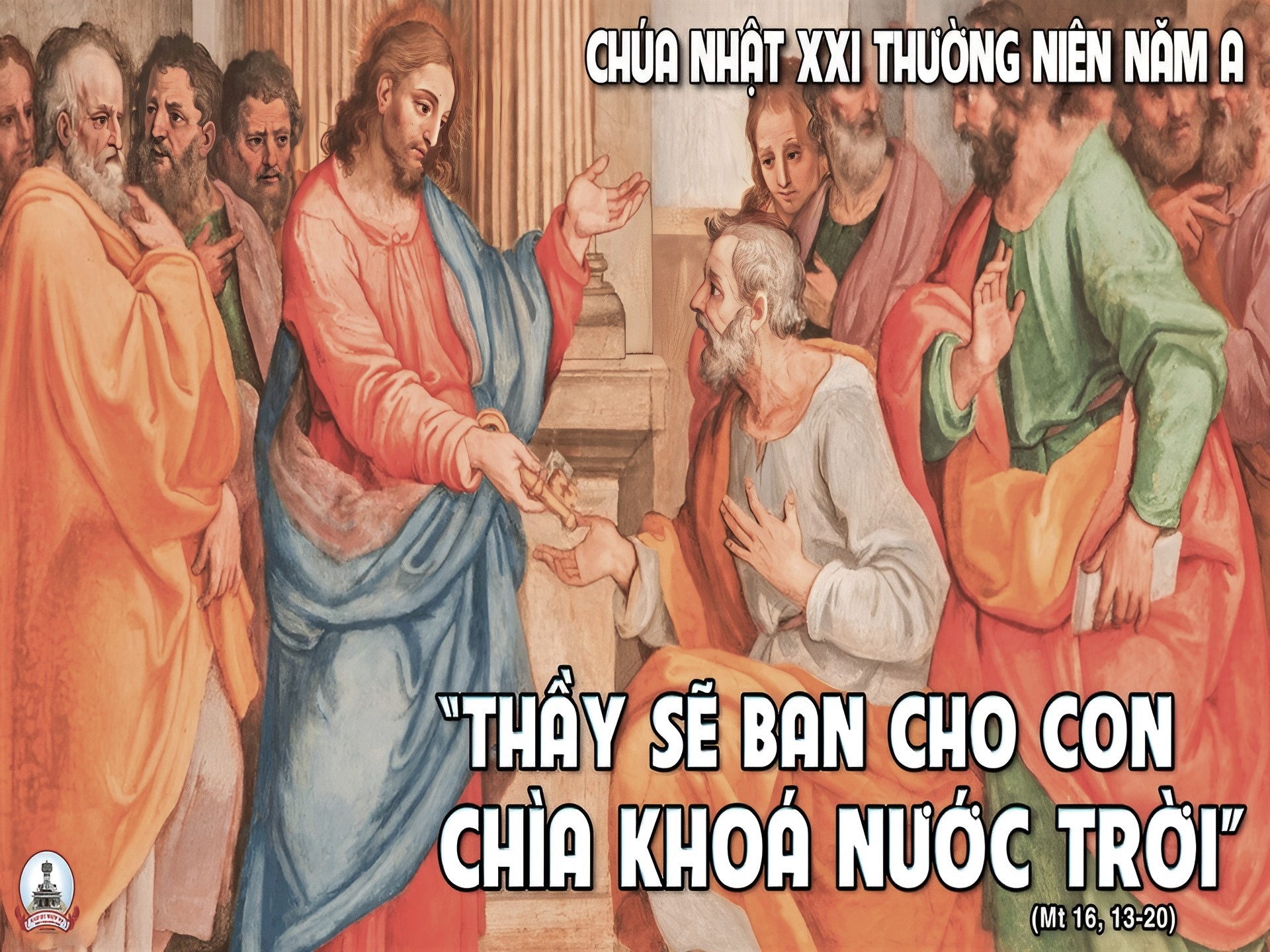 Ca Nhập LễVỀ ĐÂY HỠI NGƯỜISt: Lan Thanh
ĐK. Về đây hỡi người về đây ta tiến vào cung điện Thiên Chúa. Về đây hỡi người về đây ta tiến vào nơi Thánh Vua Trời.
* Về đây hỡi người về đây ta cất lời ca ngợi Thiên Chúa. Về đây hỡi người về đây ta chúc tụng Danh Chúa muôn đời.
Tk1. Đây cung điện Thiên Chúa ôi nguy nga diễm lệ. Ta dừng chân đứng ngắm mà lòng thấy say mê. Ta rủ nhau đi về, về cung điện Chúa Trời. Dâng lời ca tiếng hát Thiên Chúa là nguồn vui.
ĐK. Về đây hỡi người về đây ta tiến vào cung điện Thiên Chúa. Về đây hỡi người về đây ta tiến vào nơi Thánh Vua Trời.
* Về đây hỡi người về đây ta cất lời ca ngợi Thiên Chúa. Về đây hỡi người về đây ta chúc tụng Danh Chúa muôn đời.
Tk2. Tôi vô cùng sung sướng khi nghe ai nói rằng: đi về cung thánh Chúa, về Nhà Chúa muôn dân. Ta rủ nhau đi về, về ngắm Nhan Thánh Người. Xin Người cho ta sống luôn vững một niềm tin.
ĐK. Về đây hỡi người về đây ta tiến vào cung điện Thiên Chúa. Về đây hỡi người về đây ta tiến vào nơi Thánh Vua Trời.
* Về đây hỡi người về đây ta cất lời ca ngợi Thiên Chúa. Về đây hỡi người về đây ta chúc tụng Danh Chúa muôn đời.
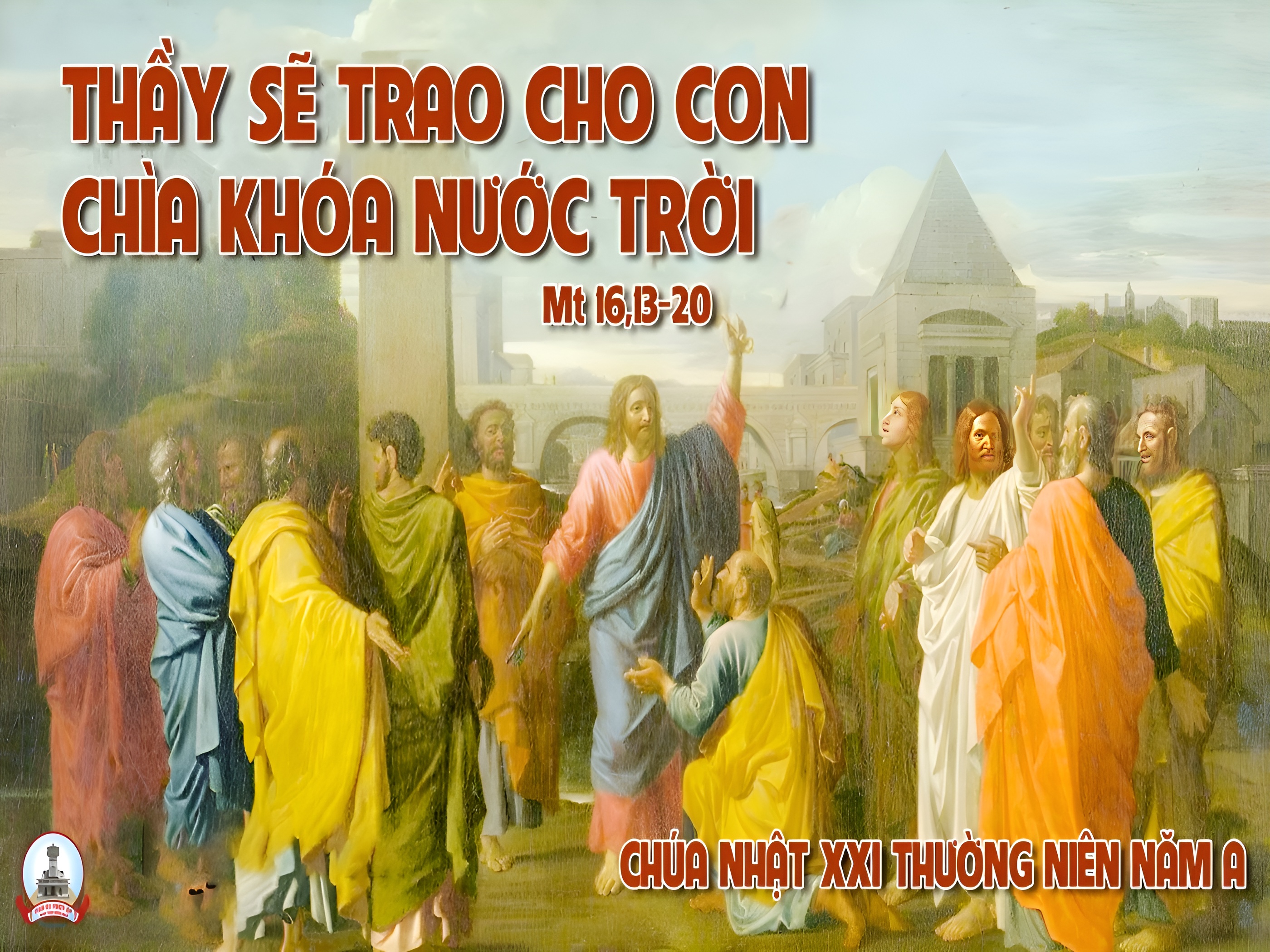 KINH VINH DANH
Chủ tế: Vinh danh Thiên Chúa trên các tầng trời.A+B: Và bình an dưới thế cho người thiện tâm.
A: Chúng con ca ngợi Chúa.
B: Chúng con chúc tụng Chúa. A: Chúng con thờ lạy Chúa. 
B: Chúng con tôn vinh Chúa.
A: Chúng con cảm tạ Chúa vì vinh quang cao cả Chúa.
B: Lạy Chúa là Thiên Chúa, là Vua trên trời, là Chúa Cha toàn năng.
A: Lạy con một Thiên Chúa, Chúa Giêsu Kitô. 
B: Lạy Chúa là Thiên Chúa, là Chiên Thiên Chúa là Con Đức Chúa Cha.
A: Chúa xóa tội trần gian, xin thương xót chúng con.
B: Chúa xóa tội trần gian, xin nhậm lời chúng con cầu khẩn.
A: Chúa ngự bên hữu Đức Chúa Cha, xin thương xót chúng con.
B: Vì lạy Chúa Giêsu Kitô, chỉ có Chúa là Đấng Thánh.
Chỉ có Chúa là Chúa, chỉ có Chúa là đấng tối cao.
A+B: Cùng Đức Chúa Thánh Thần trong vinh quang Đức Chúa Cha. 
Amen.
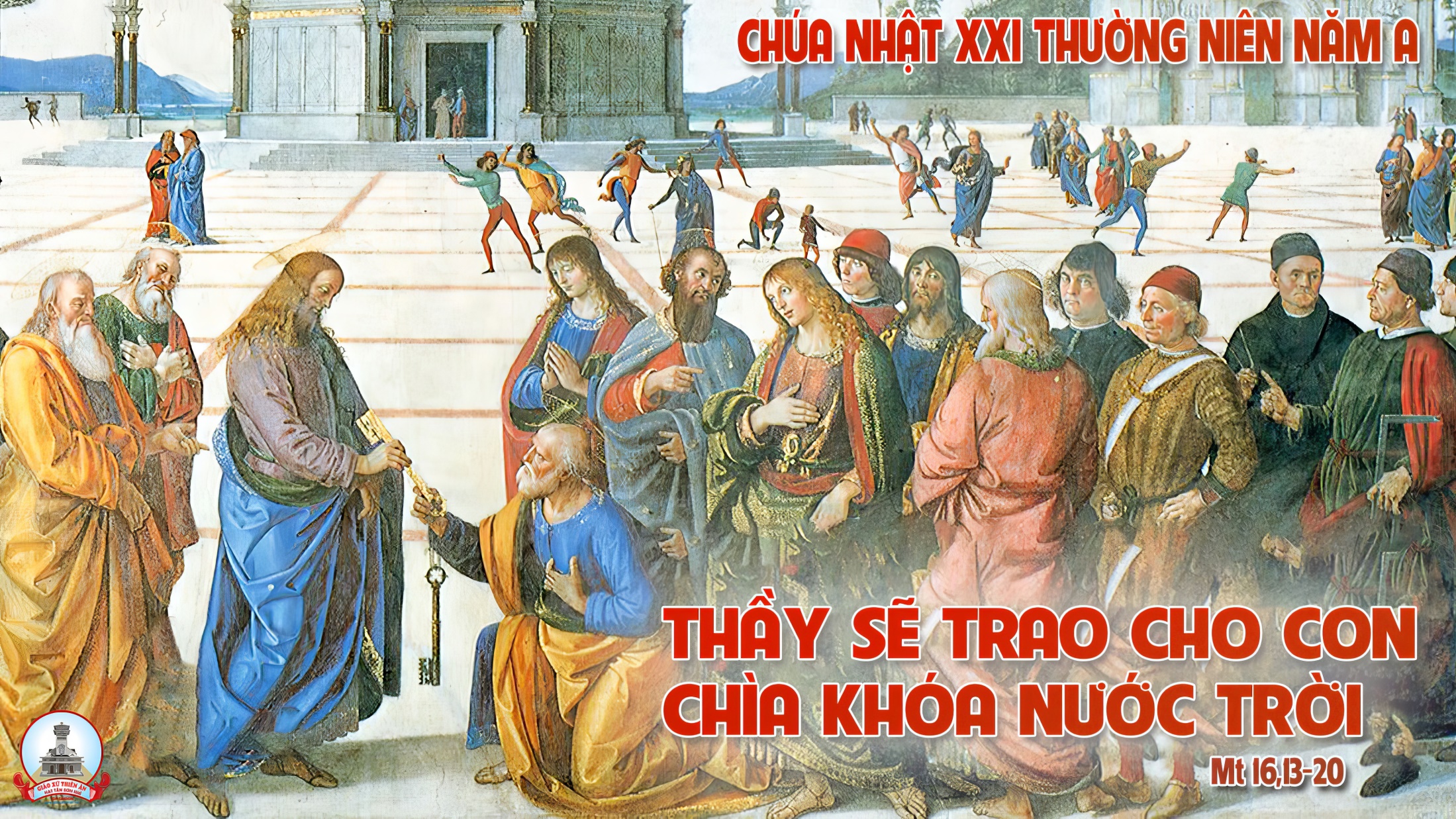 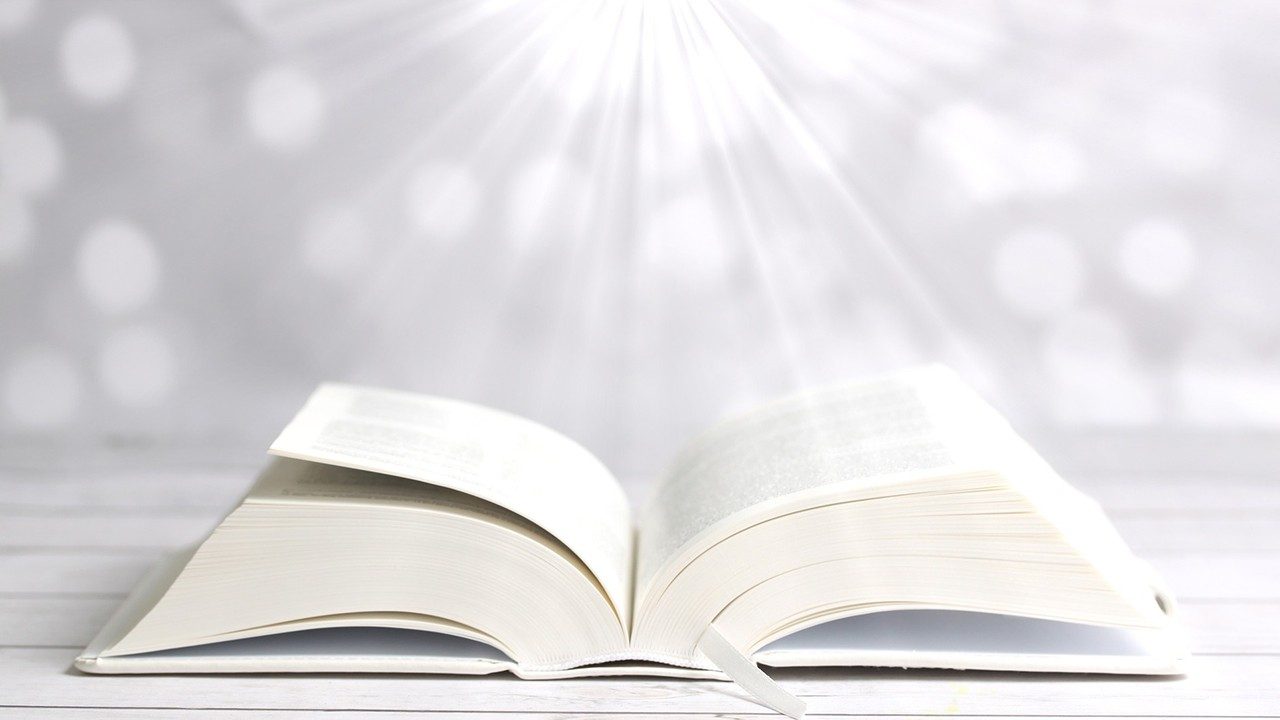 Bài đọc 1.
Bài trích sách ngôn sứ I-sai-a.
Chìa khóa nhà Đa-vít, Ta sẽ đặt trên vai nó.
Chúa Nhật XXI Thường Niên - Năm AThánh Vịnh 137Lm. Kim Long03 Câu
Đk: Lạy Chúa, ngàn đời Chúa trọn tình thương, xin đừng bỏ dở dang trong việc tay Chúa làm.
Tk1: Con xin hết lòng cảm tạ Chúa, vì Ngài đã nghe tiếng con kêu. Đàn ca kính Ngài giữa muôn thần thánh Ngài. Hướng về đền thánh con phủ phục kính thờ.
Đk: Lạy Chúa, ngàn đời Chúa trọn tình thương, xin đừng bỏ dở dang trong việc tay Chúa làm.
Tk2: Con xin cảm tạ bởi vì Chúa một lòng thành tín, mãi yêu thương. Ngày con khấn nài Chúa thương tình đáp lời. Hỗ trợ hồn con, Chúa tăng cường dũng lực.
Đk: Lạy Chúa, ngàn đời Chúa trọn tình thương, xin đừng bỏ dở dang trong việc tay Chúa làm.
Tk3: Cao quang Chúa nhìn kẻ hèn yếu, còn bọn tự kiêu Chúa coi khinh. Tình thương của Ngài đến muôn đời vững bền, chớ bỏ dở dang những công việc Chúa làm.
Đk: Lạy Chúa, ngàn đời Chúa trọn tình thương, xin đừng bỏ dở dang trong việc tay Chúa làm.
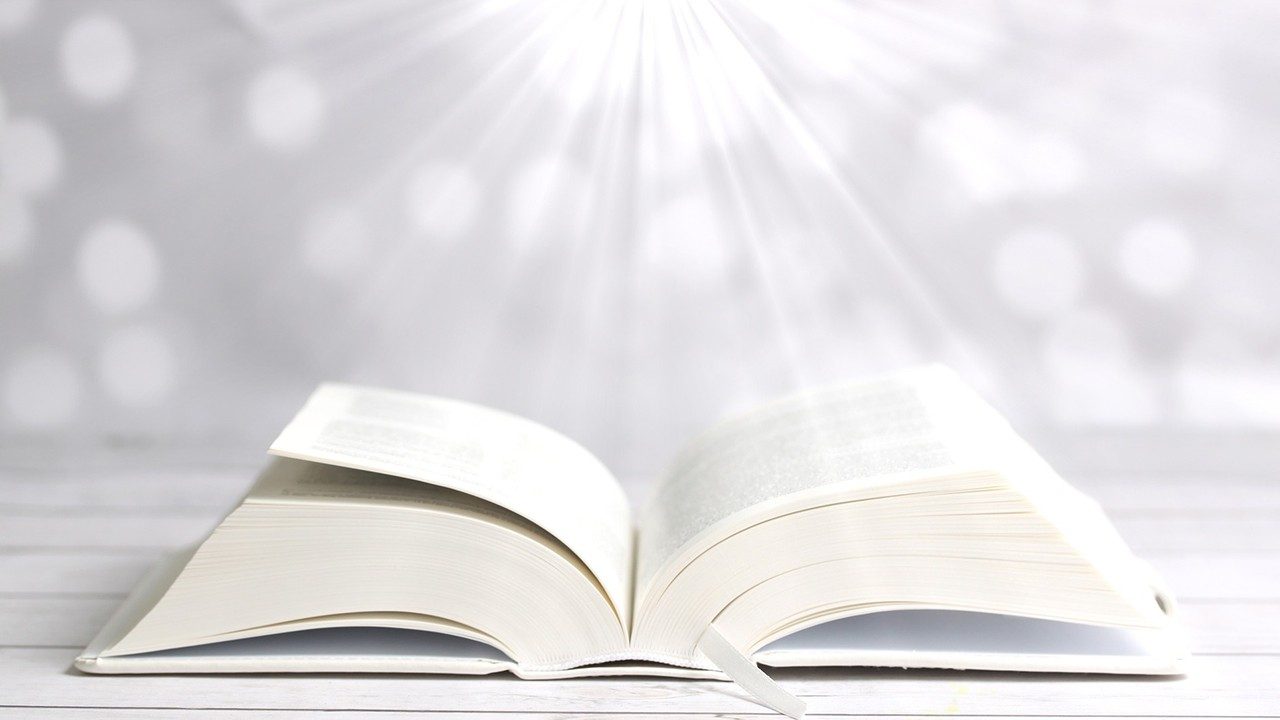 Bài đọc 2.
Bài trích thư thánh Phao-lô tông đồ gửi tín hữu Rô-ma.
Muôn vật đều do Người mà có, nhờ Người mà tồn tại và quy hướng về Người.
Con là Phê-rô, nghĩa là Đá, và trên Đá này Thầy sẽ xây Hội Thánh của Thầy và cửa địa ngục sẽ không thắng được.
Alleluia - Alleluia:
Alleluia …
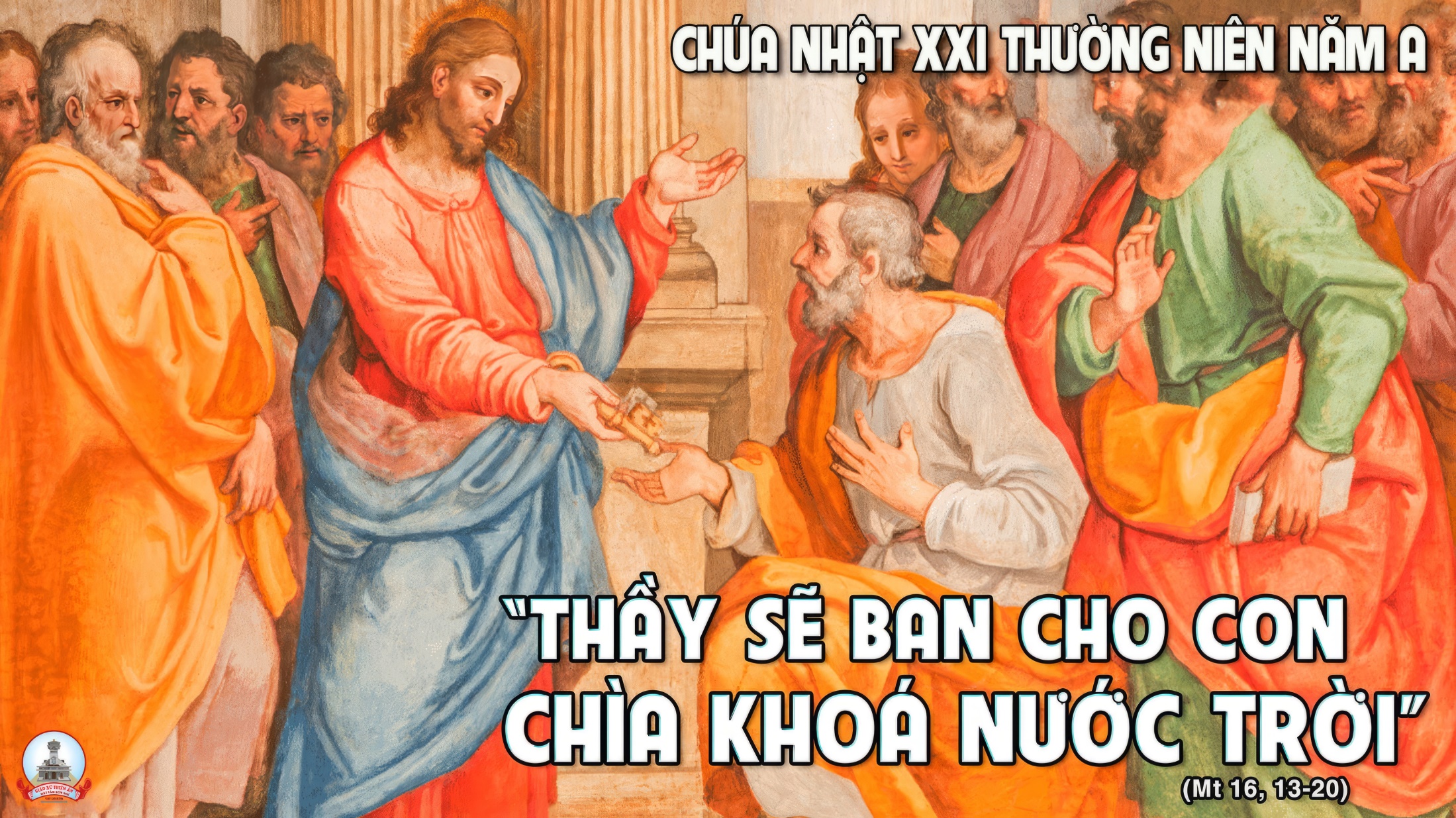 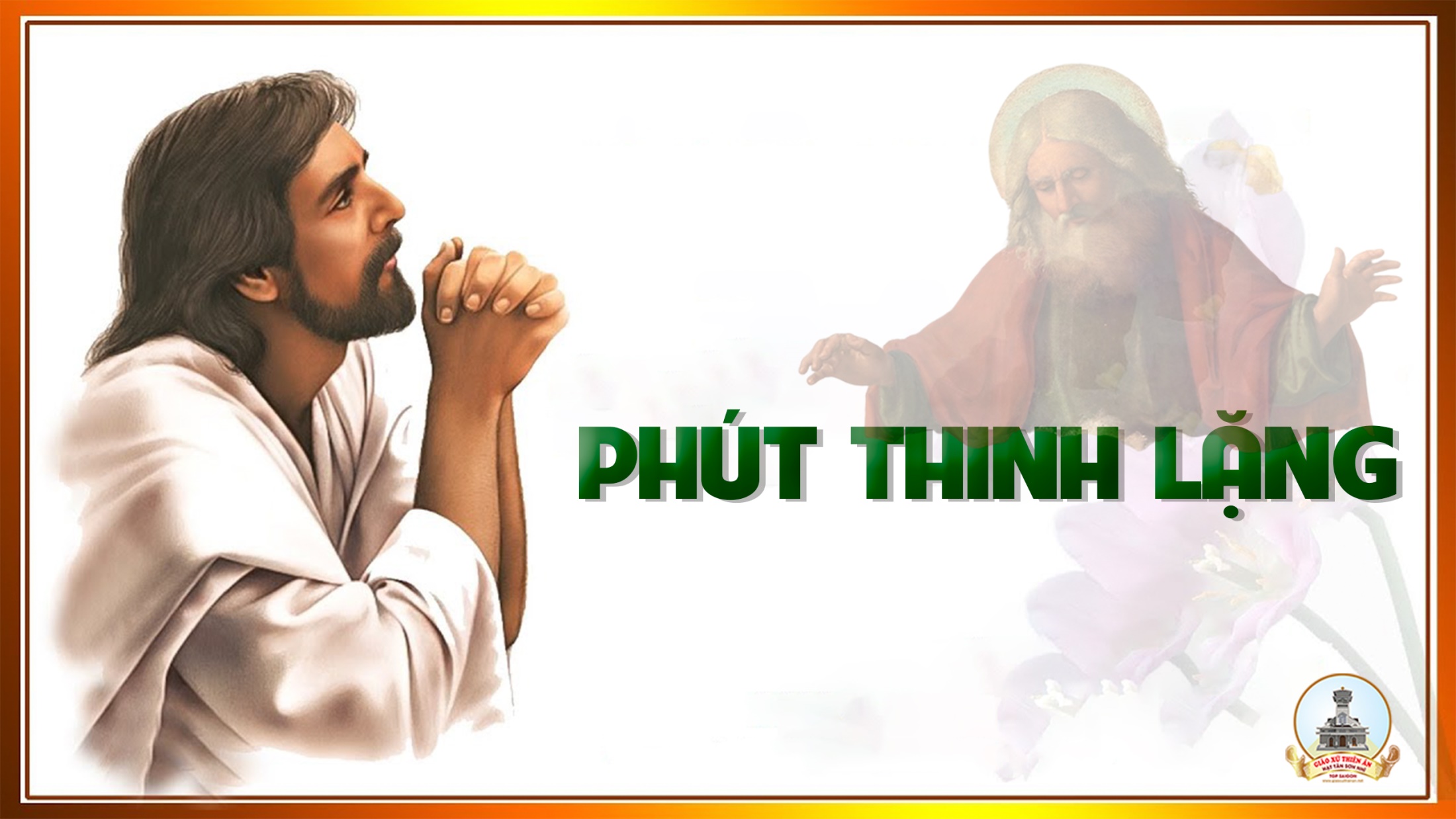 KINH TIN KÍNH
Tôi tin kính một Thiên Chúa là Cha toàn năng, Đấng tạo thành trời đất, muôn vật hữu hình và vô hình.
Tôi tin kính một Chúa Giêsu Kitô, Con Một Thiên Chúa, Sinh bởi Đức Chúa Cha từ trước muôn đời.
Người là Thiên Chúa bởi Thiên Chúa, Ánh Sáng bởi Ánh Sáng, Thiên Chúa thật bởi Thiên Chúa thật,
được sinh ra mà không phải được tạo thành, đồng bản thể với Đức Chúa Cha: nhờ Người mà muôn vật được tạo thành.
Vì loài người chúng ta và để cứu độ chúng ta, Người đã từ trời xuống thế.
Bởi phép Đức Chúa Thánh Thần, Người đã nhập thể trong lòng Trinh Nữ Maria, và đã làm người.
Người chịu đóng đinh vào thập giá vì chúng ta, thời quan Phongxiô Philatô; Người chịu khổ hình và mai táng, ngày thứ ba Người sống lại như lời Thánh Kinh.
Người lên trời, ngự bên hữu Đức Chúa Cha, và Người sẽ lại đến trong vinh quang để phán xét kẻ sống và kẻ chết, Nước Người sẽ không bao giờ cùng.
Tôi tin kính Đức Chúa Thánh Thần là Thiên Chúa và là Đấng ban sự sống, Người bởi Đức Chúa Cha và Đức Chúa Con mà ra,
Người được phụng thờ và tôn vinh cùng với Đức Chúa Cha và Đức Chúa Con: Người đã dùng các tiên tri mà phán dạy.
Tôi tin Hội Thánh duy nhất thánh thiện công giáo và tông truyền.
Tôi tuyên xưng có một Phép Rửa để tha tội. Tôi trông đợi kẻ chết sống lại và sự sống đời sau. Amen.
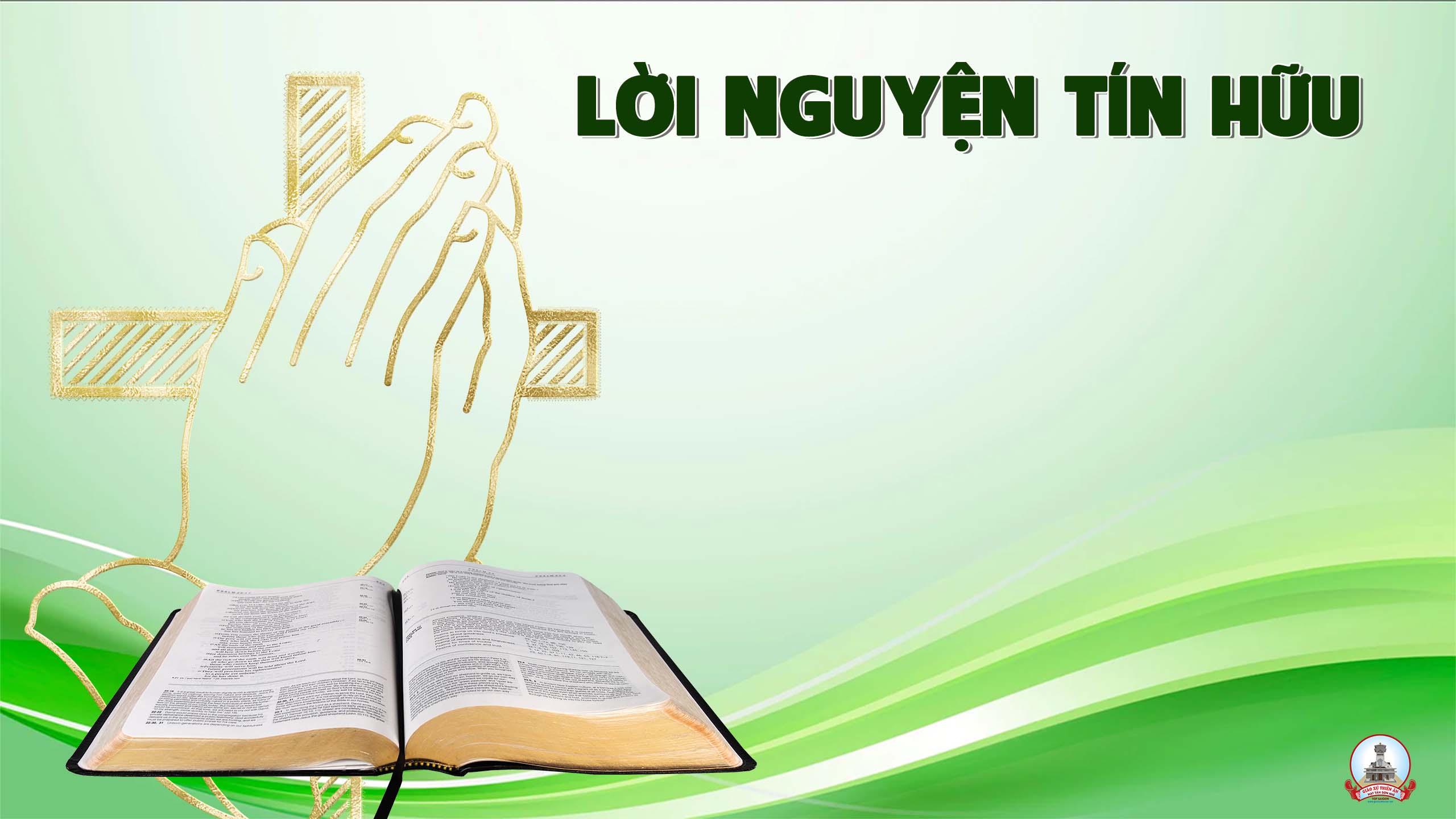 Chúa Giêsu thiết lập Hội Thánh để tiếp tục công cuộc cứu độ của Người.
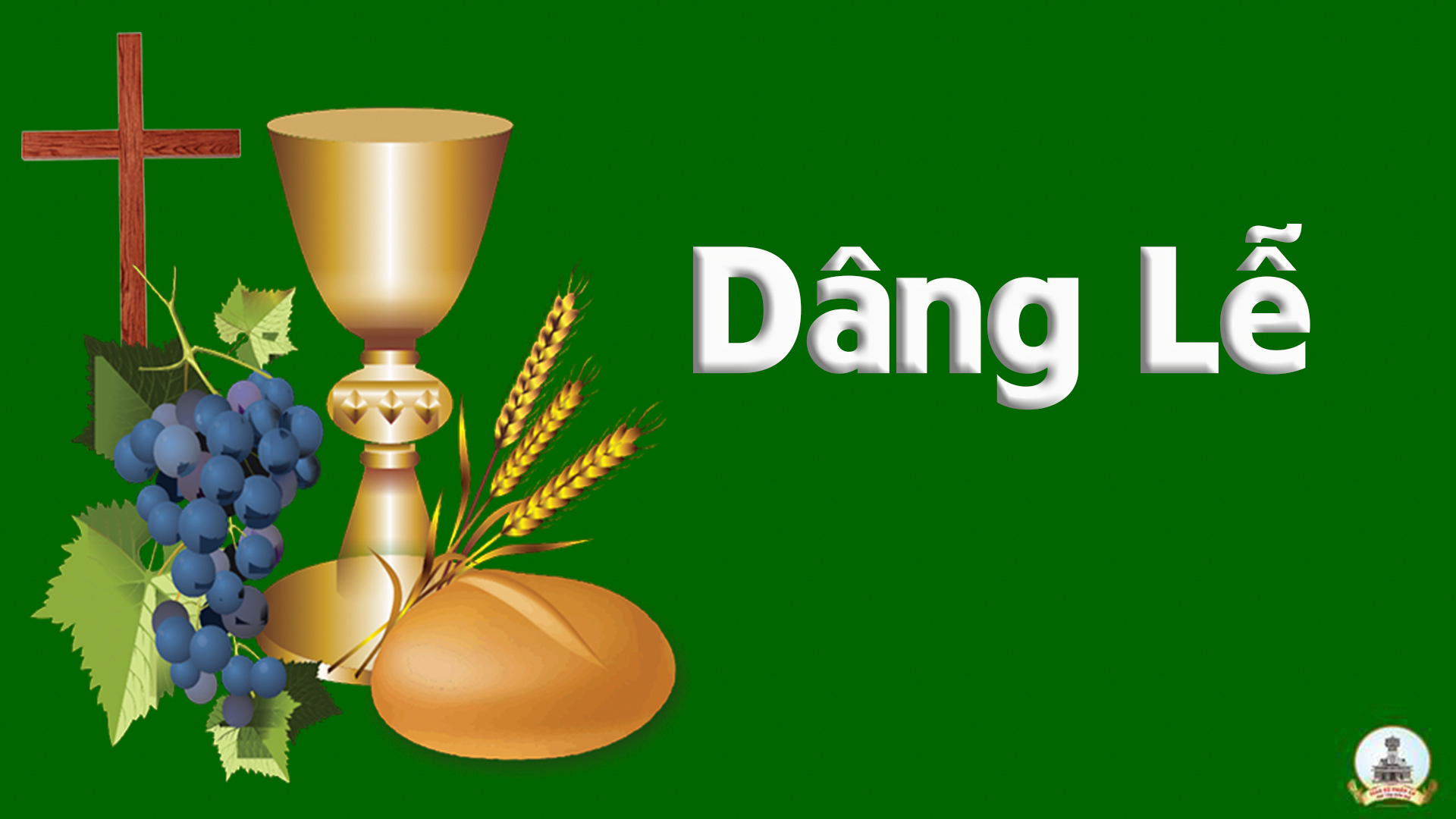 THEO HƯƠNG TRẦM

ST: ĐỖ VI HẠ
Tk1. Theo hương trầm tỏa bay lên cao con cung tiến bánh rượu thơm nồng. Do muôn bàn tay đã góp sức qua bao ngày gắng công vun trồng.
ĐK. Xin Cha thương thánh hóa lễ vật đơn hèn. Trên đôi tay chứa chan tình thơ yêu mến. Con xin được liên kết với Con Một Cha tiến dâng lên xác thân con làm của lễ giao hòa
Tk2. Đây muôn vàn nụ hoa xinh tươi cùng với những vui buồn kiếp người. Con kết thành hy lễ dấu ái xin dâng về trước tôn nhan Ngài.
ĐK. Xin Cha thương thánh hóa lễ vật đơn hèn. Trên đôi tay chứa chan tình thơ yêu mến. Con xin được liên kết với Con Một Cha tiến dâng lên xác thân con làm của lễ giao hòa
Tk3. Bao lao nhọc đời con hôm nay và hết những ưu tư tháng ngày. Con dâng về nhan thánh chí ái với tấm lòng kính tôn danh Ngài.
ĐK. Xin Cha thương thánh hóa lễ vật đơn hèn. Trên đôi tay chứa chan tình thơ yêu mến. Con xin được liên kết với Con Một Cha tiến dâng lên xác thân con làm của lễ giao hòa
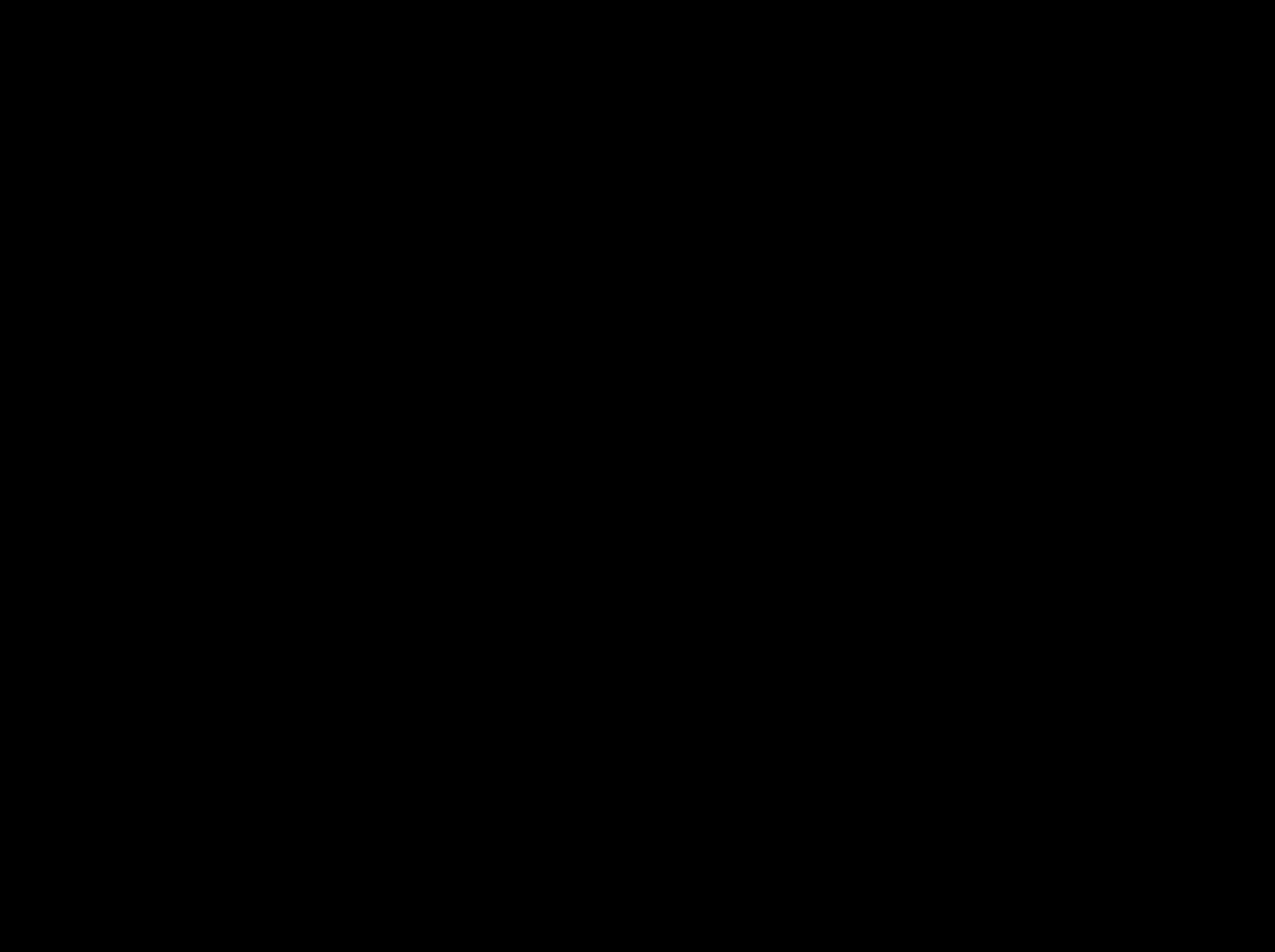 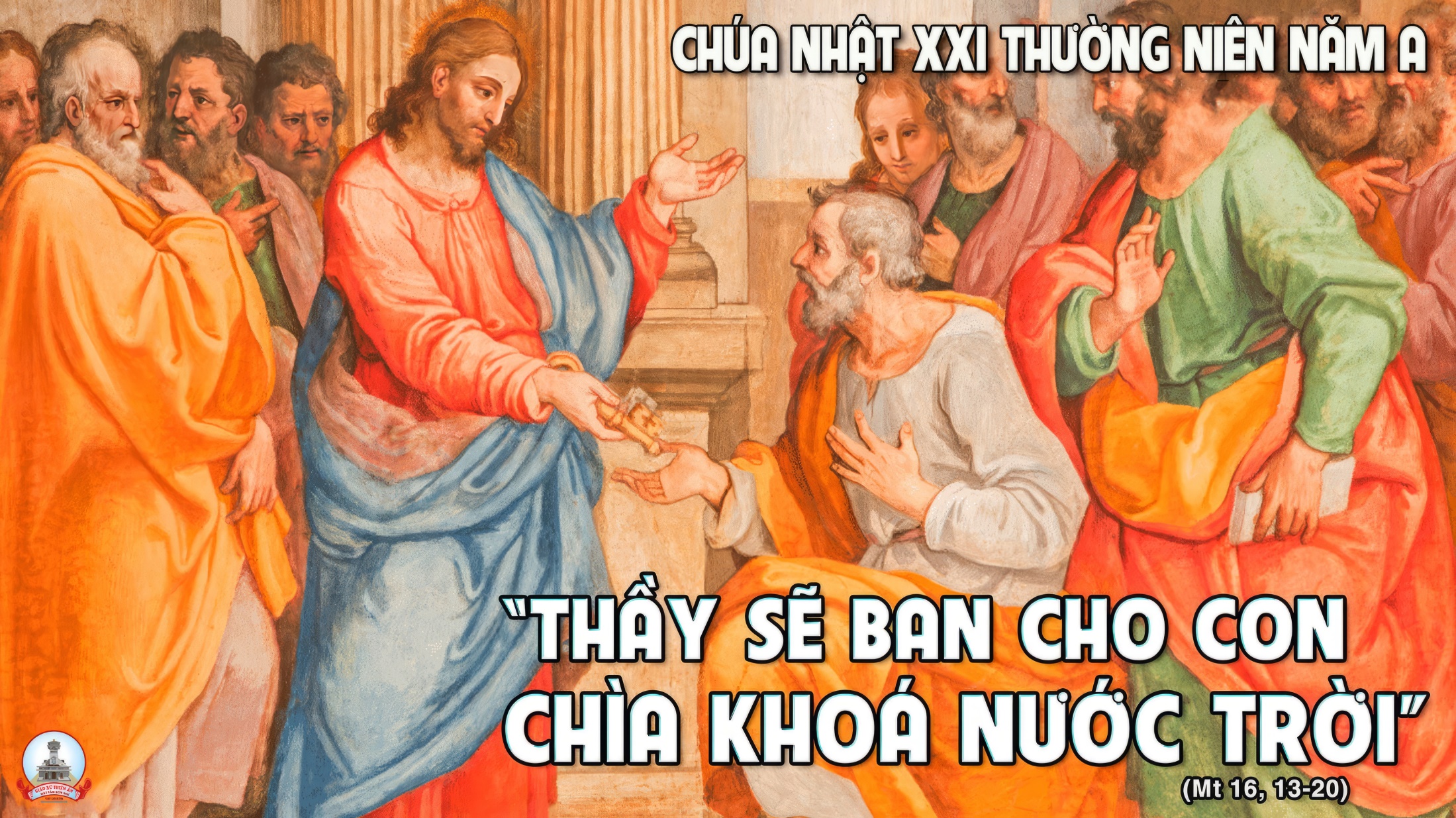 Ca Nguyện Hiệp LễTÌNH YÊU CỦA CHÚASt: NGỌC LINH
Tk1. Tình yêu của Chúa như tiếng Mẹ ru ( a...ơi a... ơi) con say giấc ngủ đọng đầy (đọng đầy) yêu thương Chúa tháp vào con, đôi cánh tình yêu Chúa đặt vào con trái tim của Ngài. Chúa mặc cho con trái tim nở tươi.
ĐK: Từ đây đời con sẽ thành bài ca ( í a ). Từ đây miệng con chúc tụng Danh Cha ( í a) Tạ ơn Cha tạ ơn Trời dẫn đưa con từ muôn phương dẫn đưa con về Thiên Đường.
Tk2. Tình yêu của Chúa như sóng triều lên (Hm Hm) con vui nếm hương ngọt ngào (ngọt ngào) ơn thiêng Chúa khoác vào con. Ánh sáng dịu êm Chúa đổ vào con ước mơ dịu huyền Chúa mở cho con suối vui triền miên.
Tk3. Tình yêu của Chúa như lúa trổ bông (ơ hơ ơ ) Tim con thắm nở nụ hồng (nụ hồng) muôn hương ý hướng đời con đâu muốn gì hơn suốt cuộc đời xin sắt son nhiệm mầu, để một tình yêu hiến dâng tình yêu.
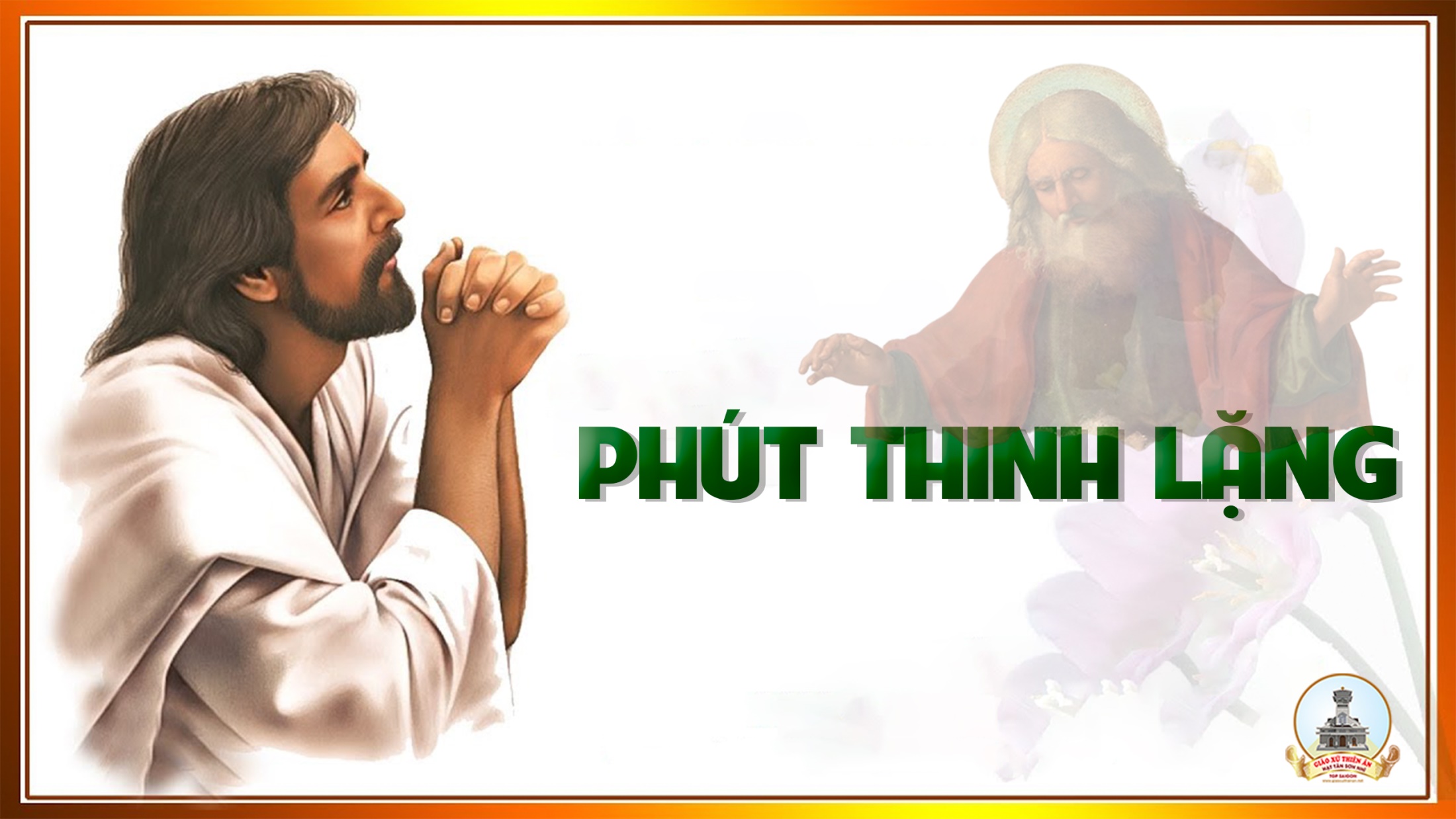 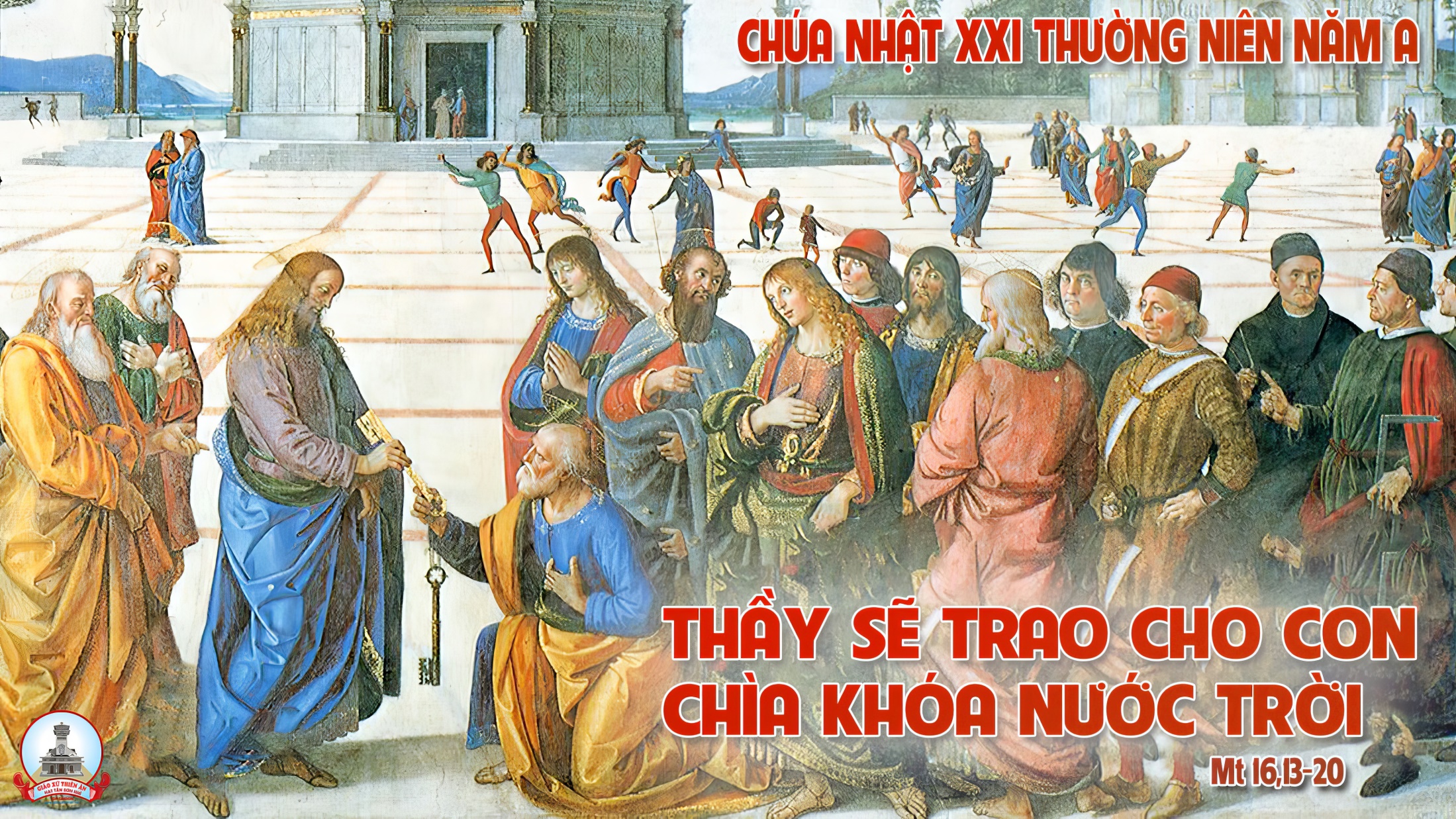 Chúa Nhật XX TN Năm A
Kết LễDÂNG VỀ MẸSt: Lm. Kim Long
ĐK. Con dâng về Mẹ một niềm tin yêu bao la, Một lòng cậy trông vàng đá. Dâng lên Mẹ lời kinh như áng hương trời. Diệu huyền tỏa bay nơi nơi.
Tk1. Con dâng về Mẹ: Trọn cuộc đời nơi khóc than, Đường đời nguy nan Mẹ nâng đỡ cho vẹn toàn.
ĐK. Con dâng về Mẹ một niềm tin yêu bao la, Một lòng cậy trông vàng đá. Dâng lên Mẹ lời kinh như áng hương trời. Diệu huyền tỏa bay nơi nơi.
Tk2. Con dâng về Mẹ: Mộng đời nở tươi ngát hương, Dạt dào yêu thương, Đừng phân rẽ trăm ngàn đường.
ĐK. Con dâng về Mẹ một niềm tin yêu bao la, Một lòng cậy trông vàng đá. Dâng lên Mẹ lời kinh như áng hương trời. Diệu huyền tỏa bay nơi nơi.
Tk3. Con dâng về Mẹ: Lời nguyện tin yêu thiết tha, Dù đời phôi pha, Tình yêu vẫn luôn đậm đà.
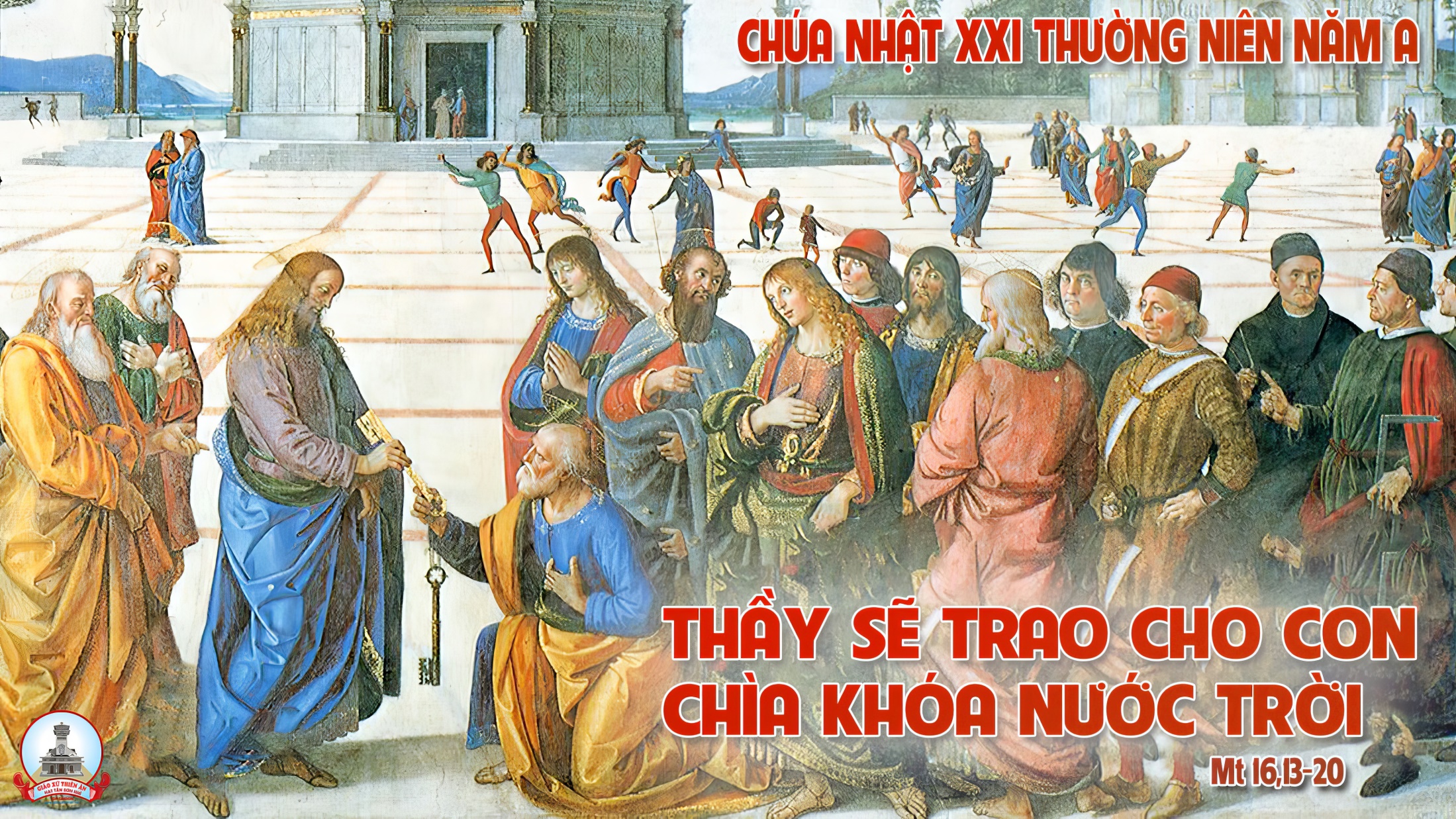 Chúa Nhật XX TN Năm A